Esclavismo
¿Qué es?
El esclavismo es un tipo de organización social, en el aparece y se desarrolla la propiedad privada de los medios de producción. La propiedad se da sobre el producto o el mismo productor (esclavo).
Aparecen dos clases sociales fundamentales: el esclavista, que son los dueños de la producción, y los esclavos.
La aparición de estas dos clases se debe al interés de adquirir producción para obtener una clase social alta, esto es lo que permite la explotación de hombre, a hombre.
Las fuerzas productivas alcanzan un desarrollo amplio durante el modo de producción esclavista, como prueba de ellos esta
-El desarrollo de la agricultura en Egipto, alcanzó niveles muy altos, estableciéndose nuevos cultivos, como el trigo, avena, etc.
-La construcción alcanzó grandes niveles: como prueba de ello están las pirámides.
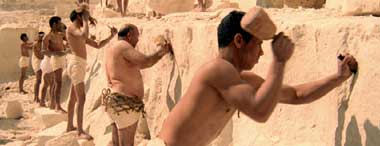 -Se desarrolla la ganadería.
-Es notable la utilización de piedras preciosas para producir herramientas.
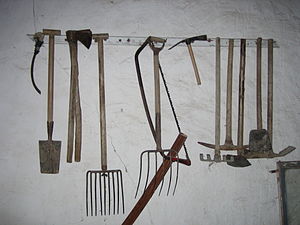 El comercio se desarrollo ampliamente en el esclavismo, apareciendo un grupo de gente que se dedicaba al comercio (mercaderes). Así mismo apareció y se desarrollo la moneda que facilitó el intercambio de productos.
La sociedad esclavista alcanzó su auge en Grecia y posteriormente en el Imperio Romano que ponía de esclavos a los sobrevivientes de sus guerras.
El trabajo de los esclavos no era altamente productivo debido a su escaso interés por el trabajo y por que nada les pertenecía. Se requería una gran cantidad de esclavos para que fuera rentable su explotación.
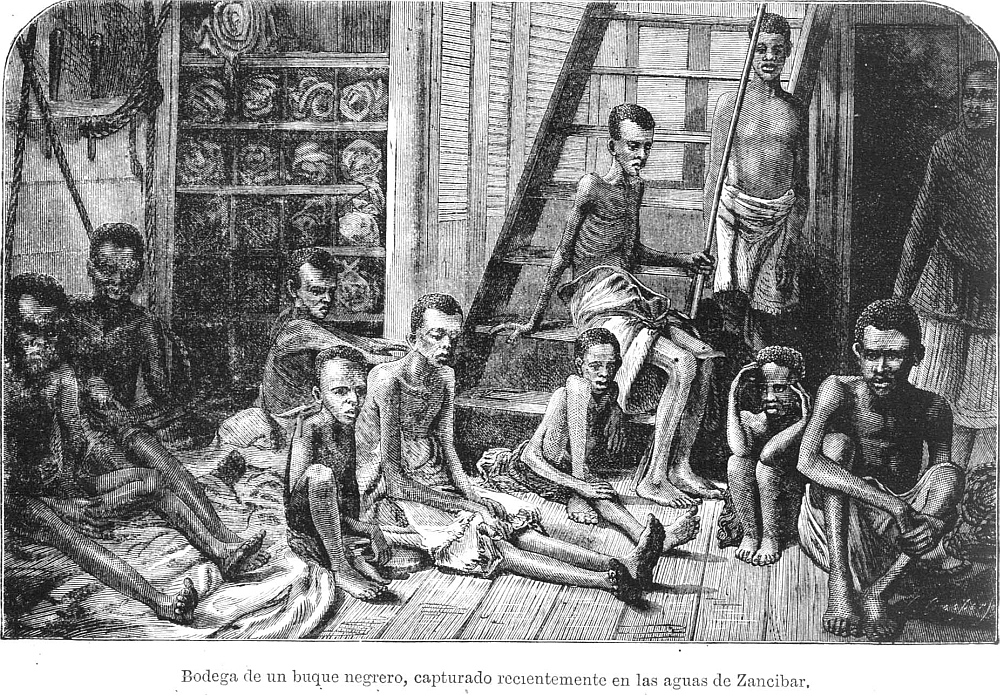 Transición del esclavismo al feudalismo
Los esclavos al estar inconformes con la manera en ser tratados, consolidaron grupo y algunos fueron liberados para que trabajaran sus Tierras, estos después se transformarían es siervos Feudales es cuando se da el fin del esclavismo y el principio del feudalismo.
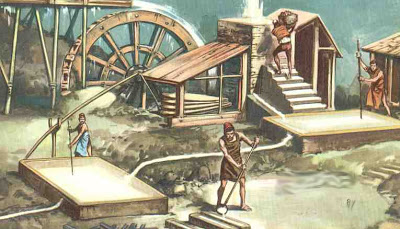 ¡Gracias!